concrete actions (without TAB points)

get 5 major terms into TED-T with the case statement – check definitions and terms at the end or after 18 months
put up use cases at „use case site“
get „simple“ recommendation papers out where possible (metadata)
participate in AoK – integrate & tuning it?
success – impact „flyer“ (Peter to give it a start)
get economist on board
Reflection Points

RDA is an excellent meeting and talking place!!!!
created a number of good results!!!!

engagement in overarching things is low incl. chairs meeting
why?, is it ok?, too generic topics? time?
email system collapsed – talking, but who has time
miss the young chairs or?
is transparency an issue?
startup phase is over – RDA needs to adapt
some have the fear that RDA may loose momentum
what direction?
who takes initiative? – chairs are a driving force
managing expectations – what is possible?
reaching the limits (Tab 2.0 doc, not overload chairs)
(paid) area experts – where is the money?
recognition (Keith‘s point) – who has time, who can write?
Improving branding and key messages
„data sharing“ is too weak – concepts for how
principles are fine, but not sufficient 
individual results or coherent idea in addition?
everywhere people fall back in funding „copper and iron“
RDA does not deliver to fill THE gap!
we have a few concepts (pub groups, DFIG, ?)
too late for key messages?
discipline outreach/group – ambassadors
      (lack of awareness)
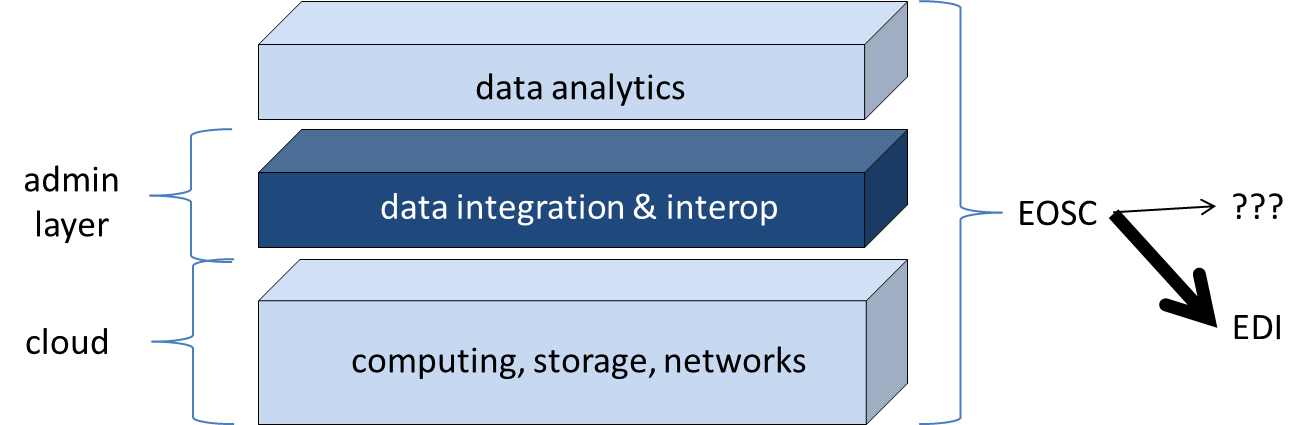 core issues for future data work – do we agree?
roadmapping (chairs input – summarisation by TAB – etc)
make data practices more efficient through interop (which level)
organise a global market place ready for exchange/trading
enable it for automatic processing
IoT (science+industry) puts things into extreme
role of industry
have the same data problems
without software changes at large no real breakthrough
Take Away Messages

RDA needs to become professional
Need to improve branding
Should develop core messages beyond sharing that fill THE gap (?)
(Chairs have a decisive role – don‘t know this yet)
data analytics
admin
layer
data integration & interop
???
EOSC
EDI
cloud
computing, storage, networks